জ্ঞানতত্ত্ব
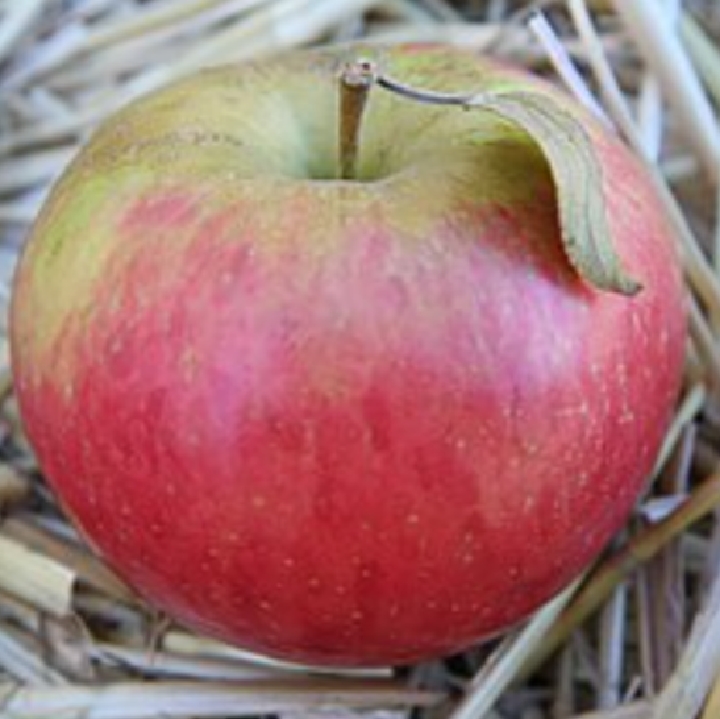 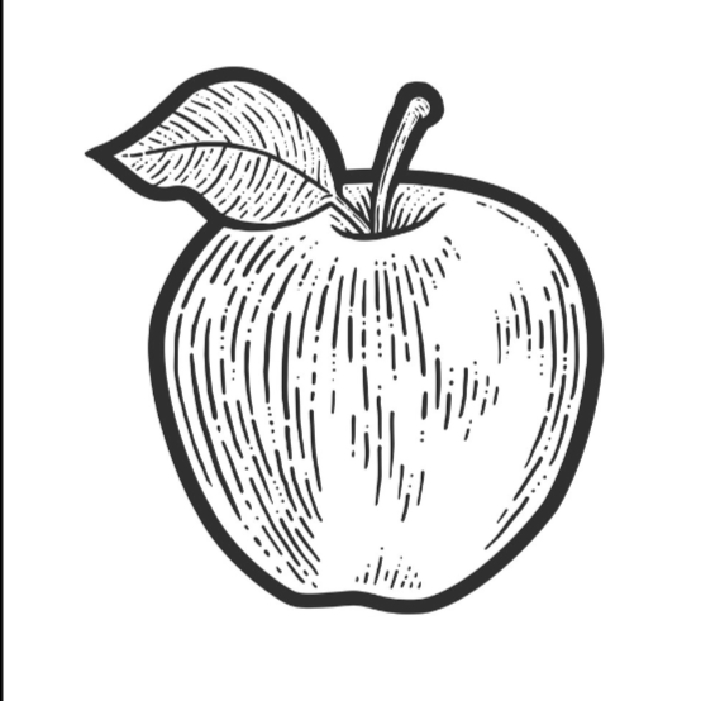 মুদ্রণ
ধারণা
প্রতিবেদন
মুদ্রণ ছাড়া ধারণা সম্ভব নয়।
অনুরোধ
তর্কের
ধন্যবাদ